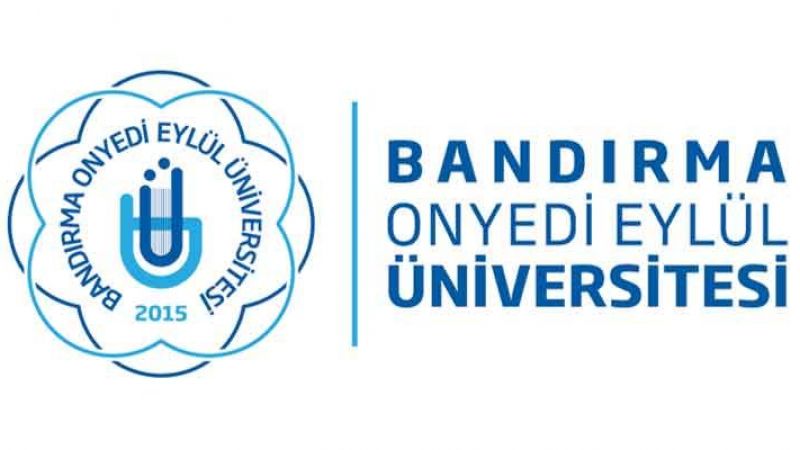 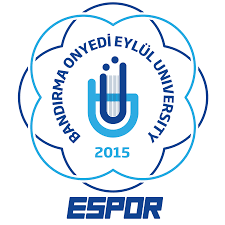 BİLİMSEL PROJELER KOORDİNATÖRLÜĞÜ (BANÜ-PROJE)
ARAŞTIRMA GRUPLARI BİLGİLENDİRME ÇALIŞTAYI
BANÜ-PROJE
08.05.2023
BANÜ - PROJE
1
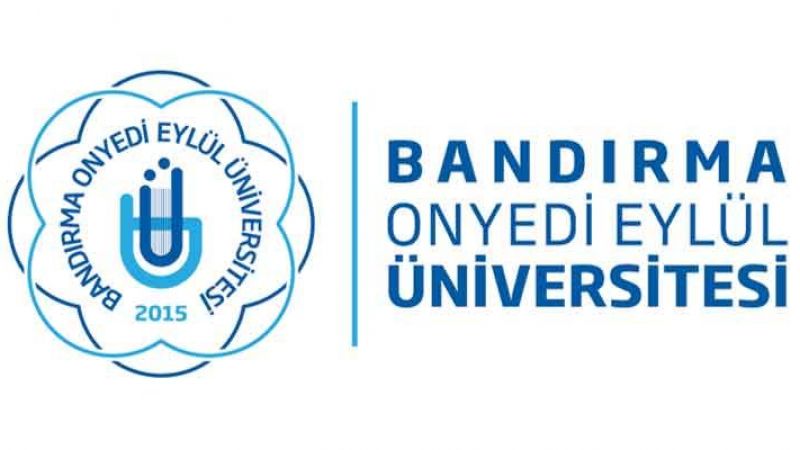 Çalışma Ekibi: 
Turgay Köroğlu
Çalışma Konuları:
Geleneksel, sürdürülebilir ve yenilenebilir enerji dönüşüm sistemleri, 
enerji verimliliği, 
enerji ekonomisi ve enerji çevre etkileşimi, 
hidrojen üretimi ve yakıt hücreleri,
 deniz enerji sistemleri,
 termodinamik
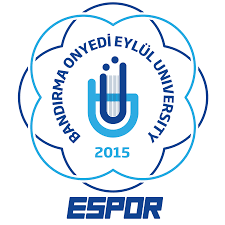 BANÜ-PROJE
08.05.2023
BANÜ - PROJE
2
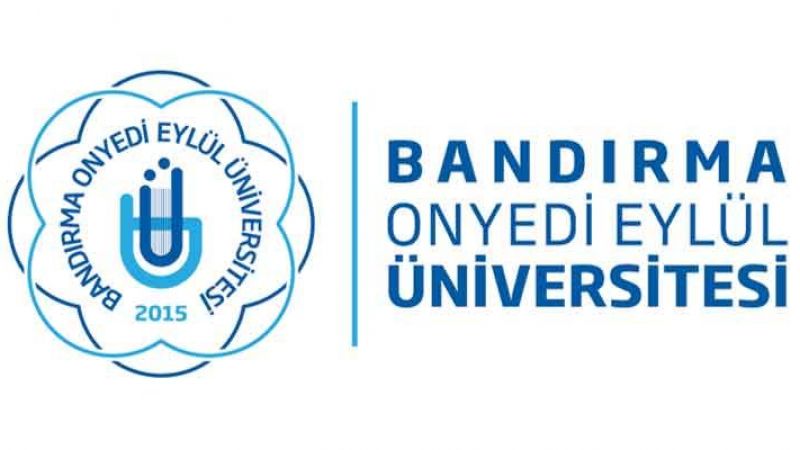 Ekibin Önemli Projeleri:
Projelerden elde edilen çıktılar:
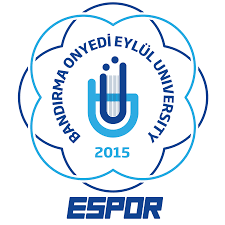 BANÜ-PROJE
08.05.2023
BANÜ - PROJE
3
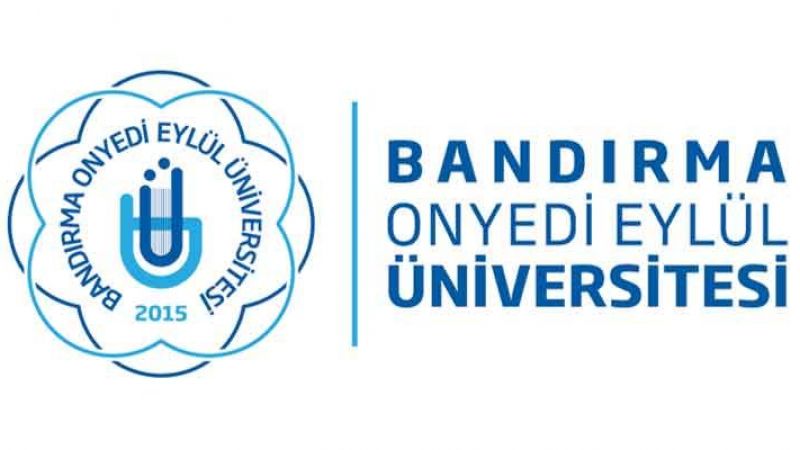 Birlikte çalışmak istenilen alanlar:
Sürdürülebilir ve yenilenebilir enerji sistemleri
Hidrojen üretimi, depolama, yakıt pili teknolojileri ve uygulamaları
Enerji, ekonomi ve çevre etkileşimi
Deniz teknolojileri
Otonom sistemlerde yönetim ve enerji kontrolü
Önerileriniz:
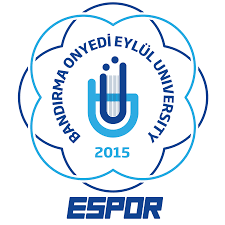 BANÜ-PROJE
08.05.2023
BANÜ - PROJE
4